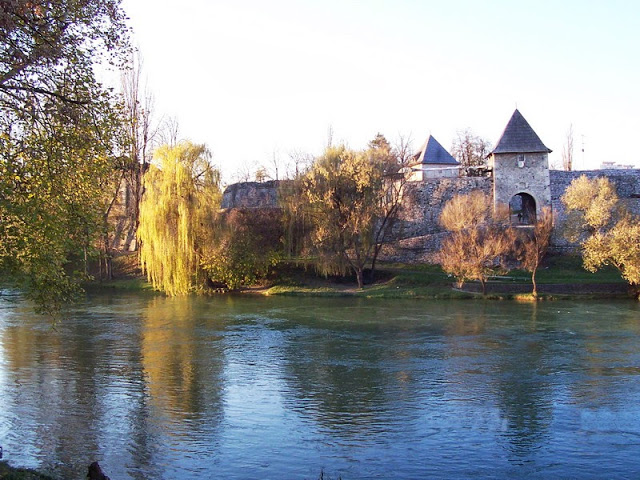 ГРАДОВИ РЕПУБЛИКЕ СРПСКЕ
ГЛАВНИ ГРАДОВИ

Главни градови, 
зато су главни,
што су давни,
велики, славни
што сви имају 
по неку ријеку,
што су ко срце 
у човјеку.

Сваки народ
у главном граду
има школе,
фабрику, владу,
галерије
најљепших слика
и много, много
становника.
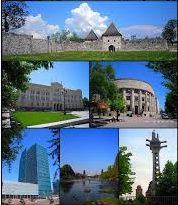 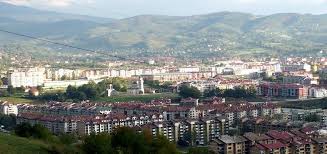 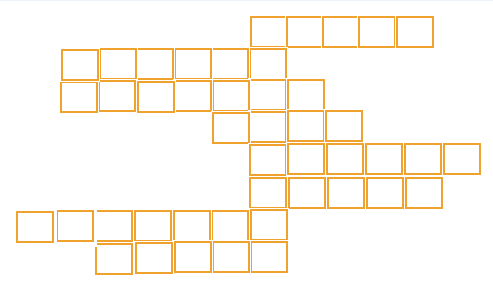 1.
Б    О    С    Н    А
2.
К    О    З     А    Р     А
3.
Т    Р    Е     Б     И    Њ   Е
4.
С    А    Н    А
5.
Л     И    С     И    Н    А
6.
У     С    О     Р    А
7.
З    В    О     Р     Н    И    К
Д    Р     И    Н    А
8.
Ријека која протиче кроз Добој.
У подножју које планине је смјештен град Приједор?
Највећи град у јужном дијелу Републике Српске.
Ријека која протиче кроз Приједор.
Највећи врх планине Козаре.
Добој је смјештен на обалама ријеке Босне, између ушћа ријеке Спрече и ...
Највећи центар Подриња.
Ријека која протиче кроз Зворник.
Препознај градове на основу слике!
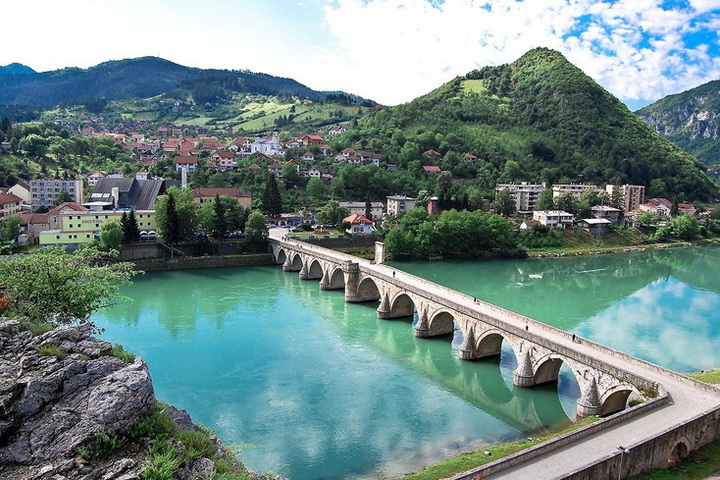 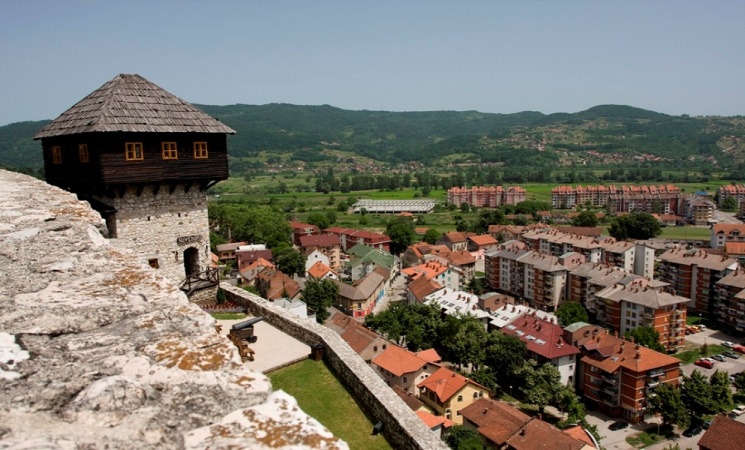 ВИШЕГРАД
ДОБОЈ
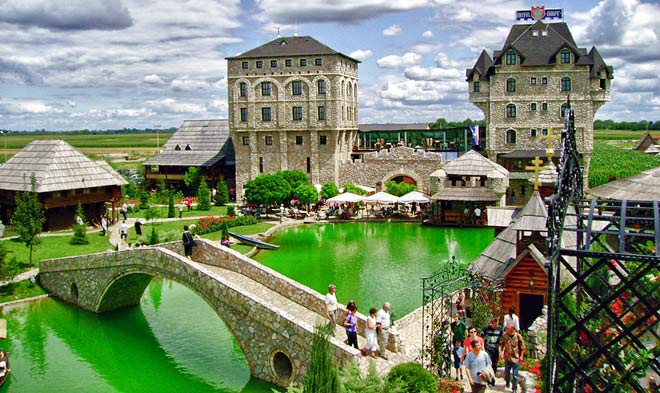 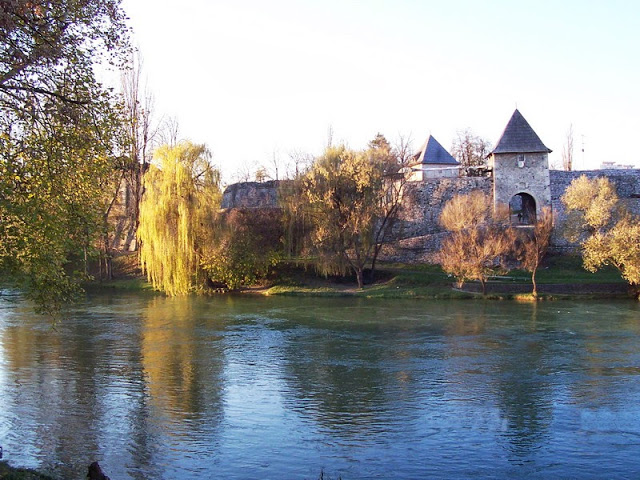 БИЈЕЉИНА
БАЊА ЛУКА
ЗАДАТАК ЗА САМОСТАЛАН РАД:
Покушај пронаћи и записати најмање пет реченица о највећем граду Републике Српске.